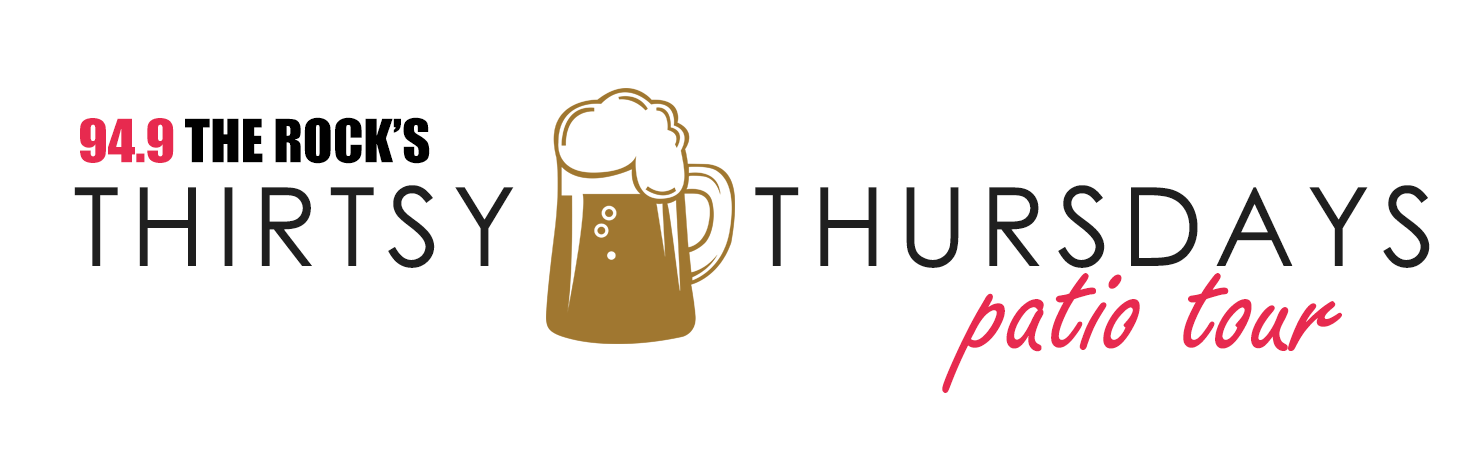 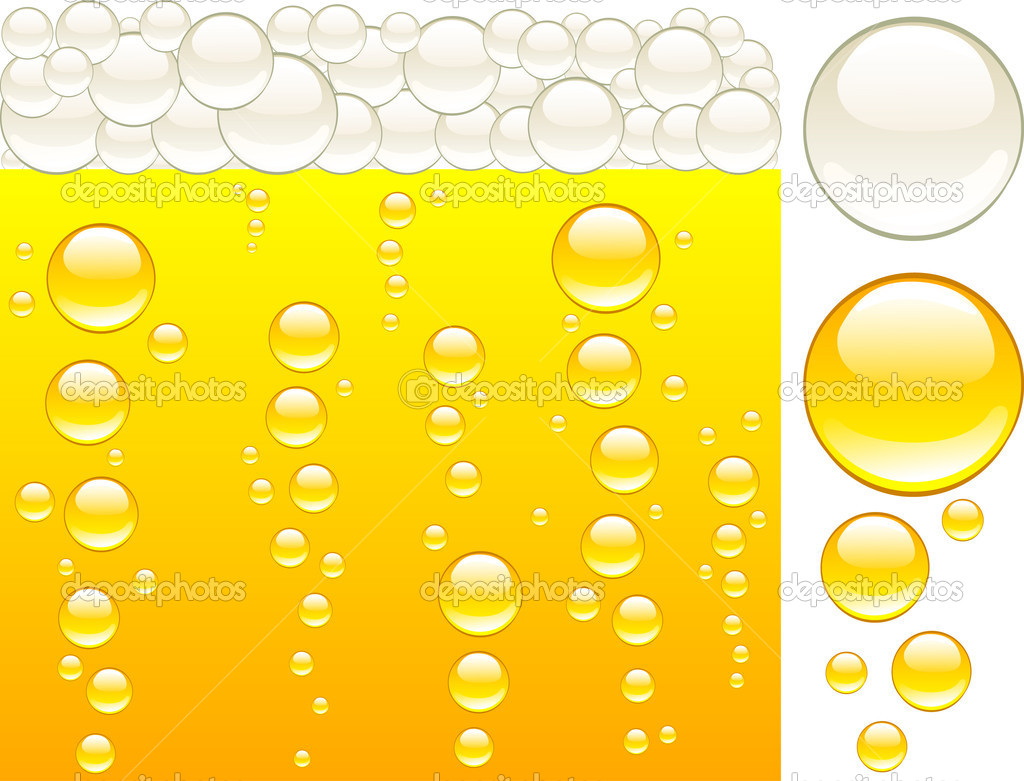 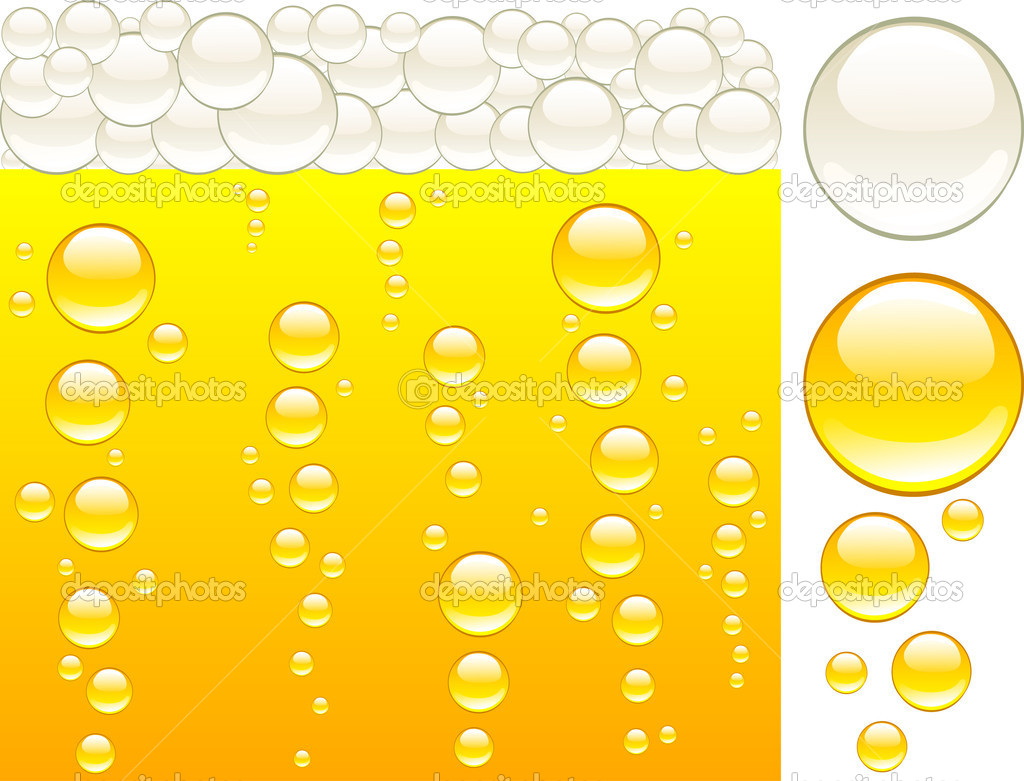 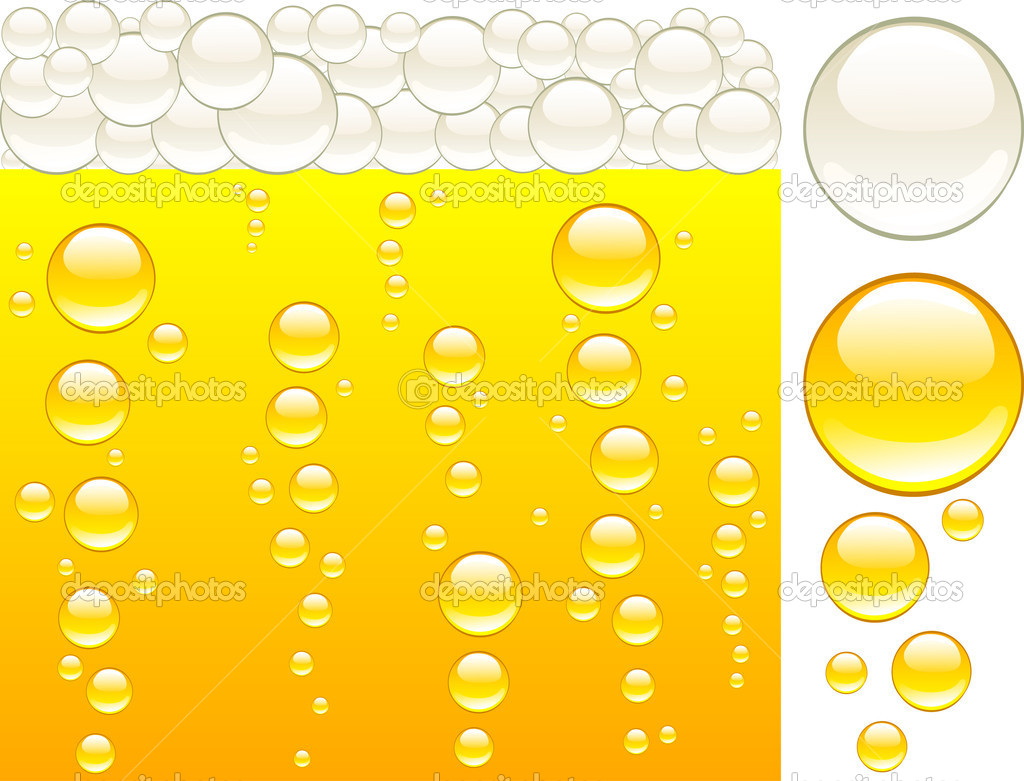 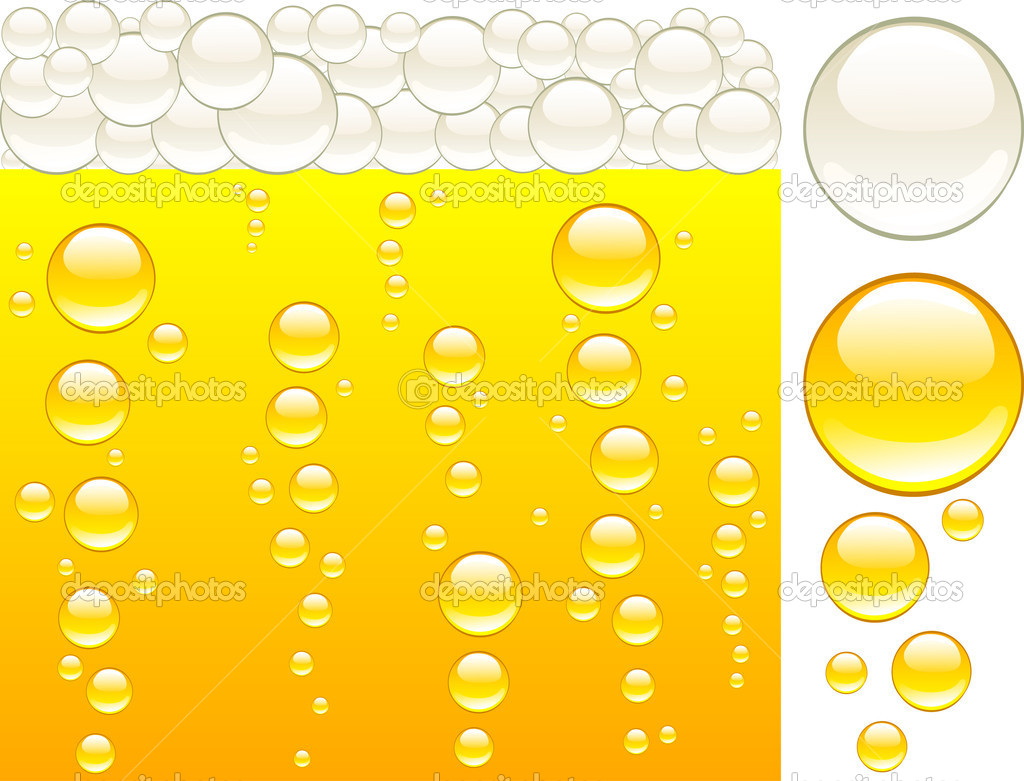 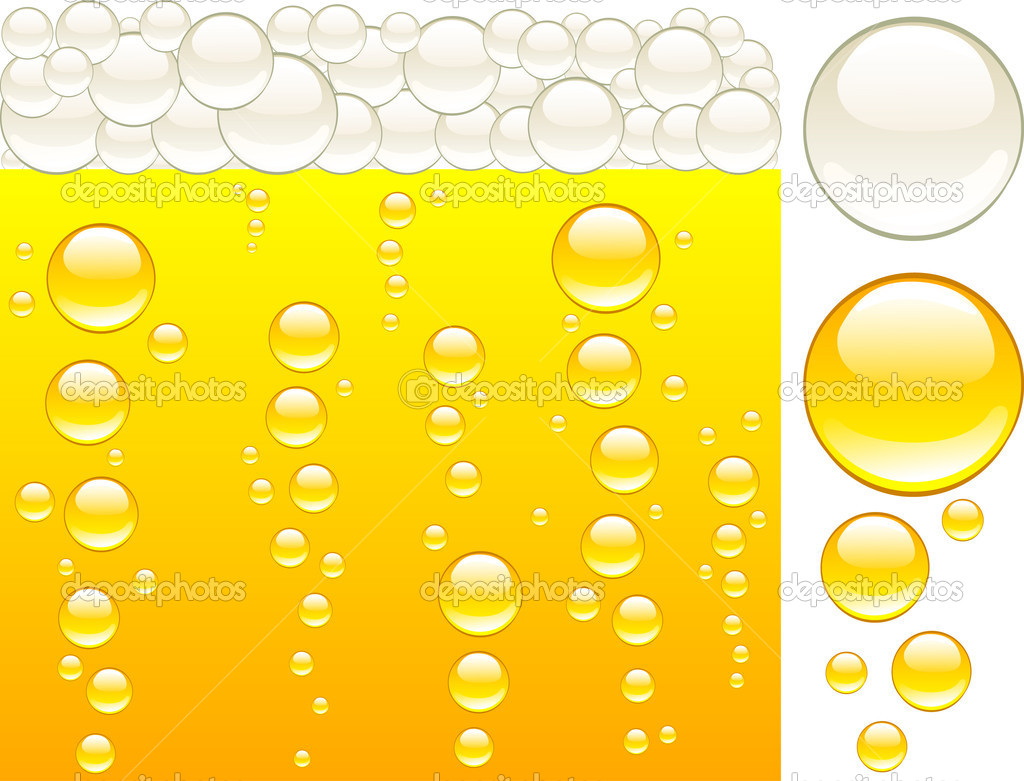 After a four-year hiatus, 94.9 The Rock is pleased to announce the return of the Thirsty Thursdays Patio Tour!  
This summer, The Rock will be featuring restaurant patios on our Thirsty Thursday Patio Tour! Each week, The Rock will be visiting participating restaurant patios every Thursday and broadcasting live from 3pm-6pm!  
They’ll also bring along great giveaways to share with  patio patrons!

Their Next Stop in Uxbridge is:

Thursday June 29, 2023

At Slabtown Cidery, 4559 Concession Road 6, Uxbridge

Meet Afternoon Announcer and Rock Program Director 

Doug Elliott

From 3 PM to 6 PM 

Enter to win the Grand Prize complements of Patty’s Market

94.9 The Rock hopes to see you there.
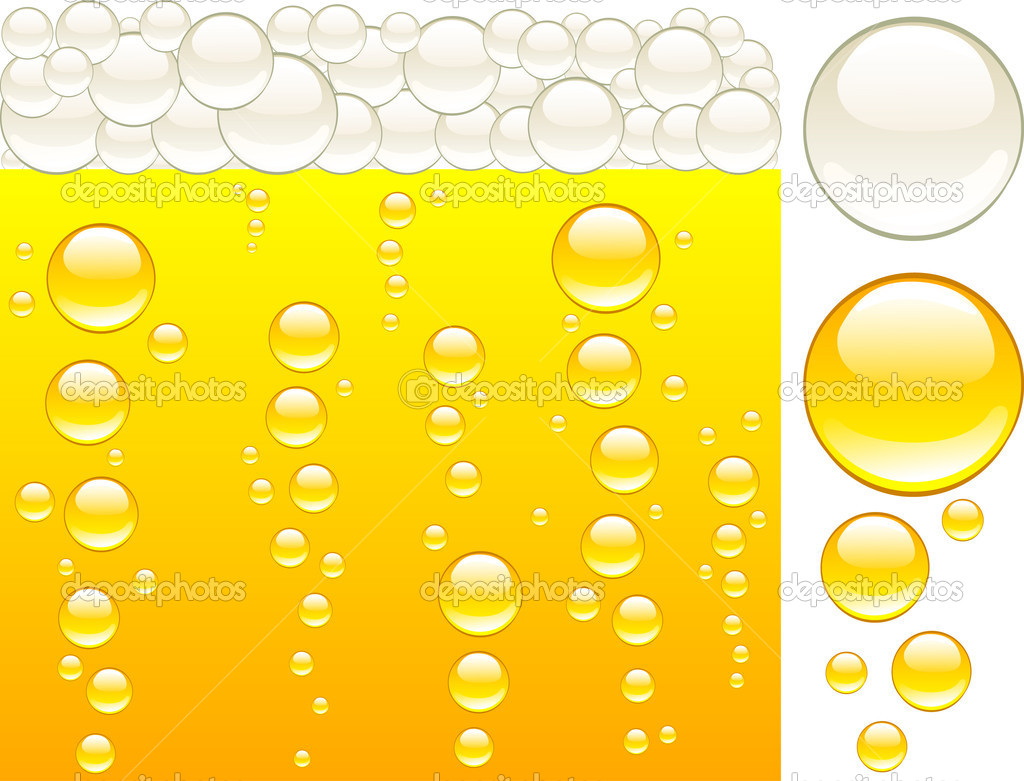 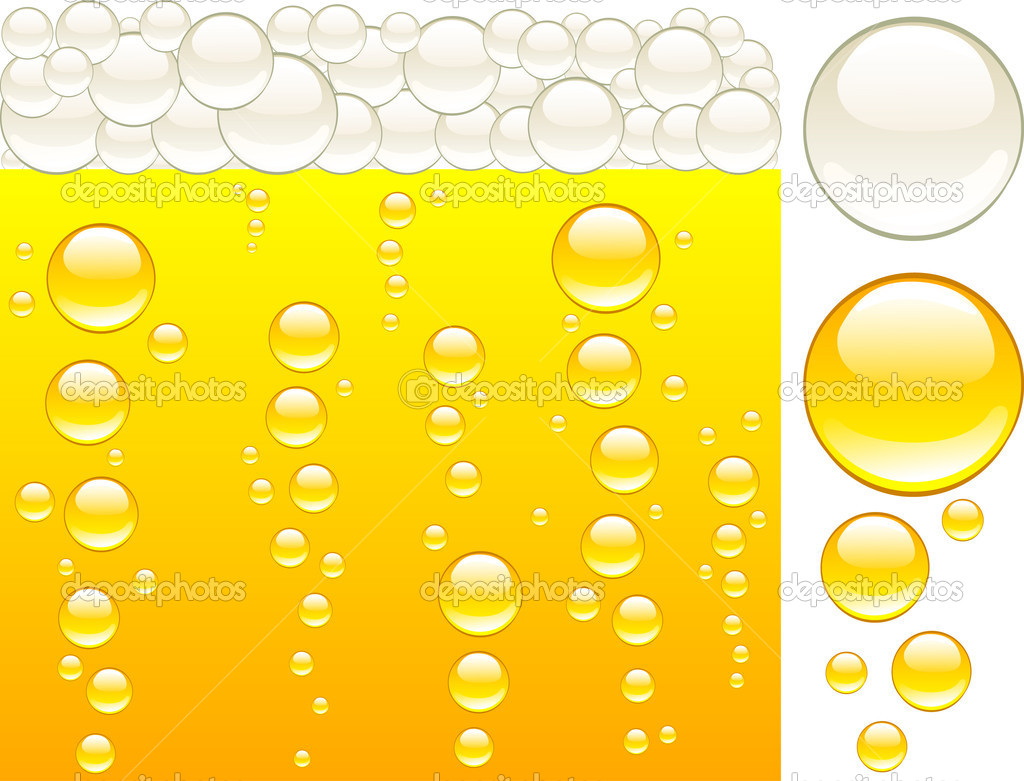 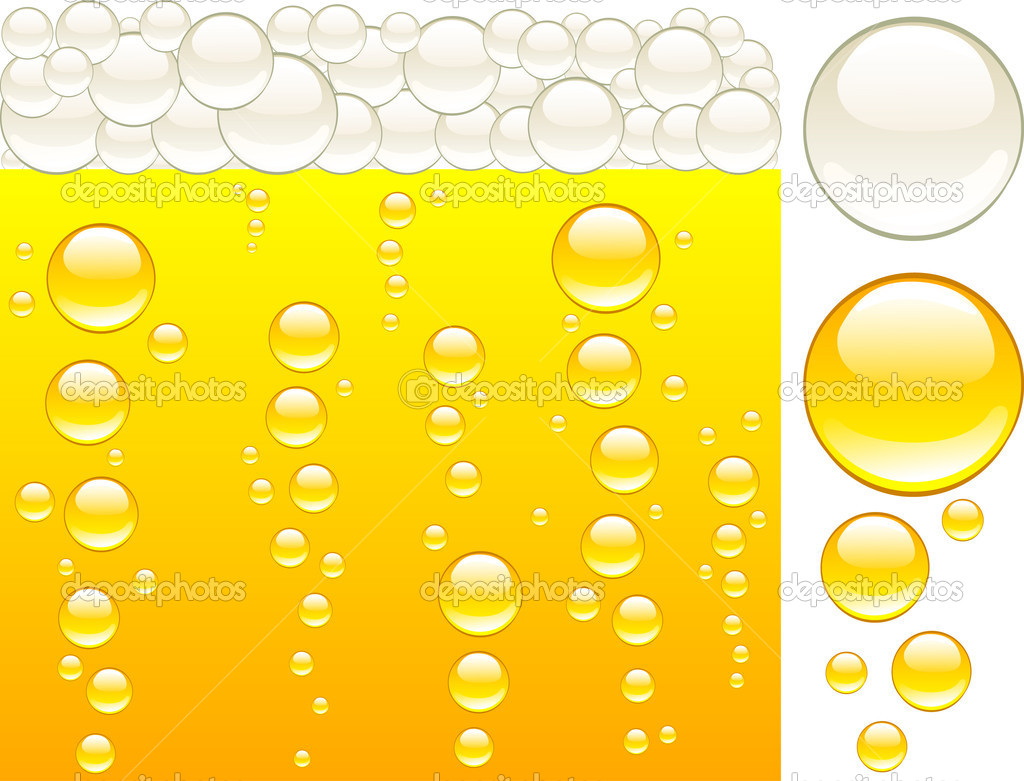 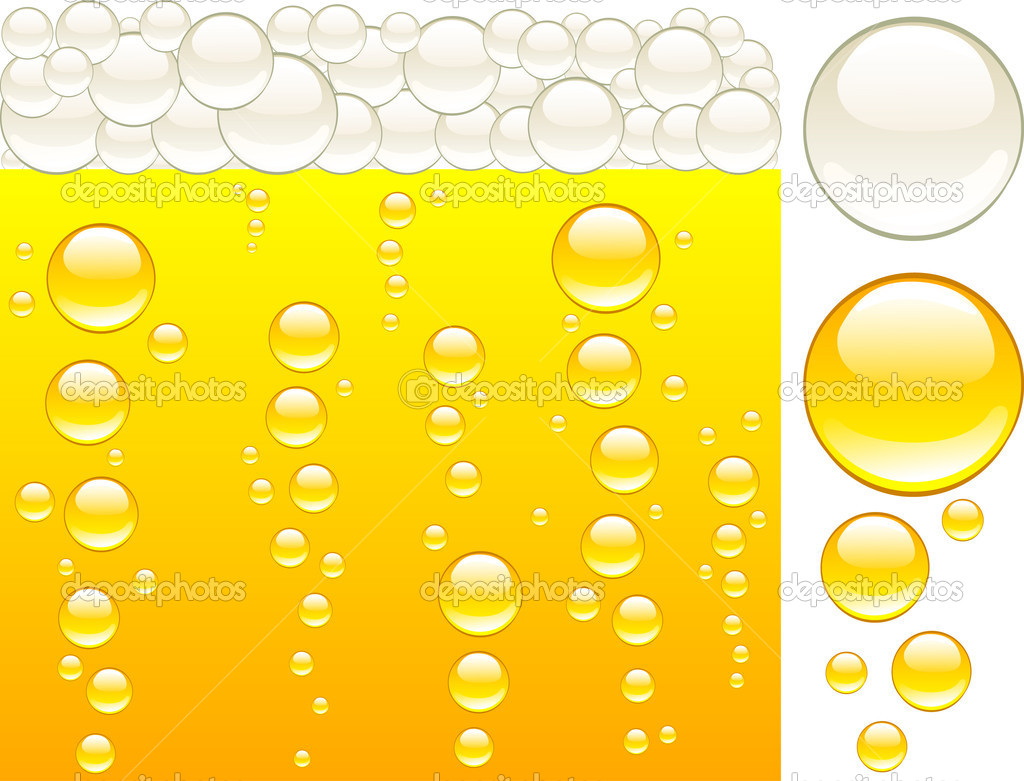 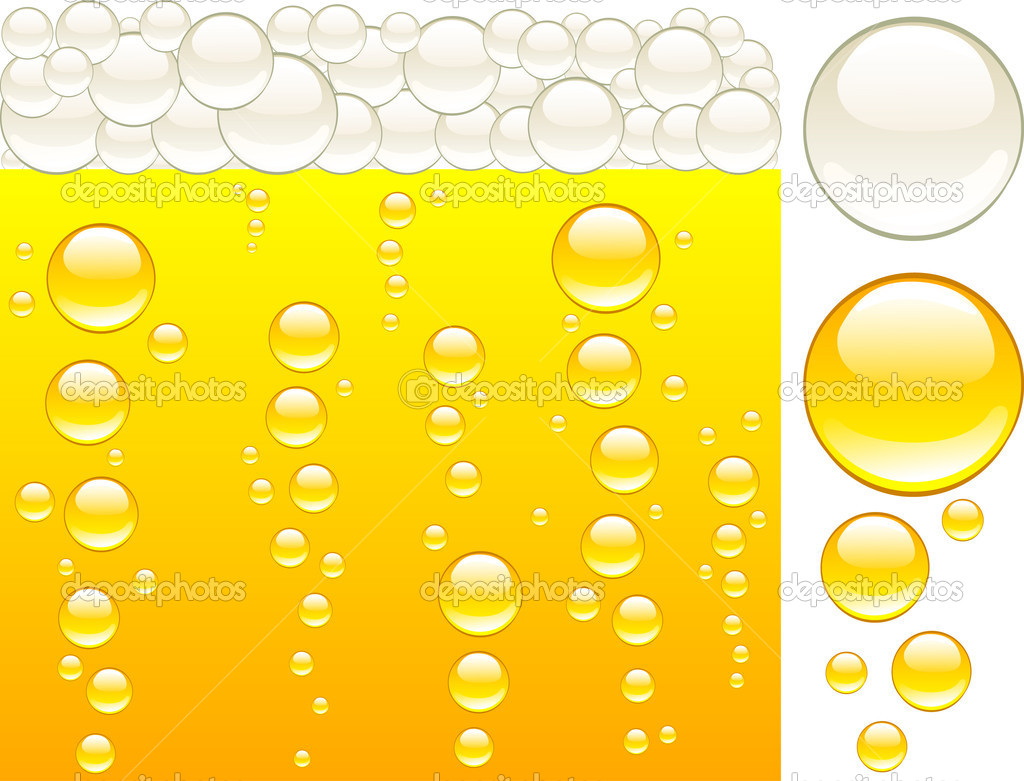 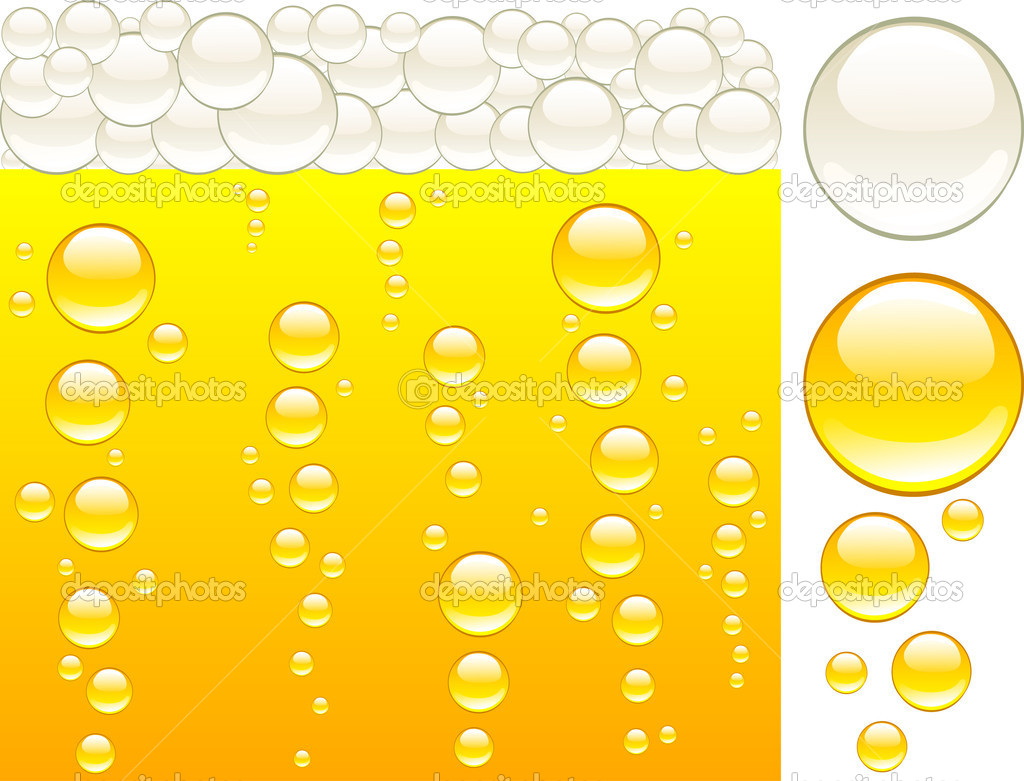 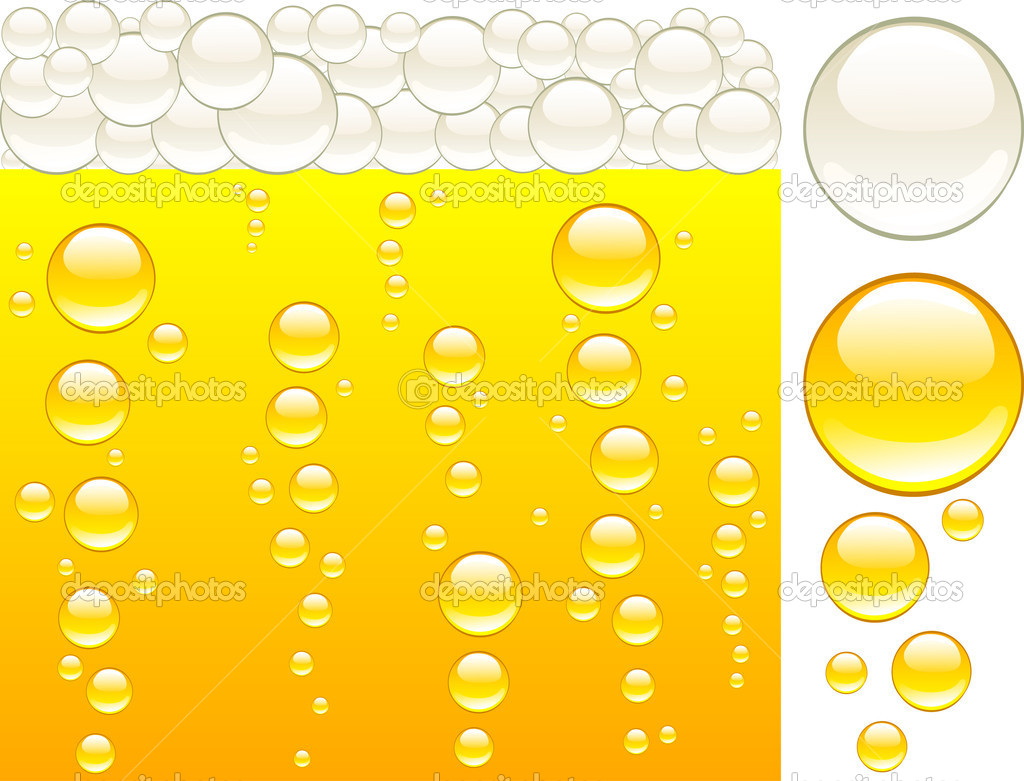 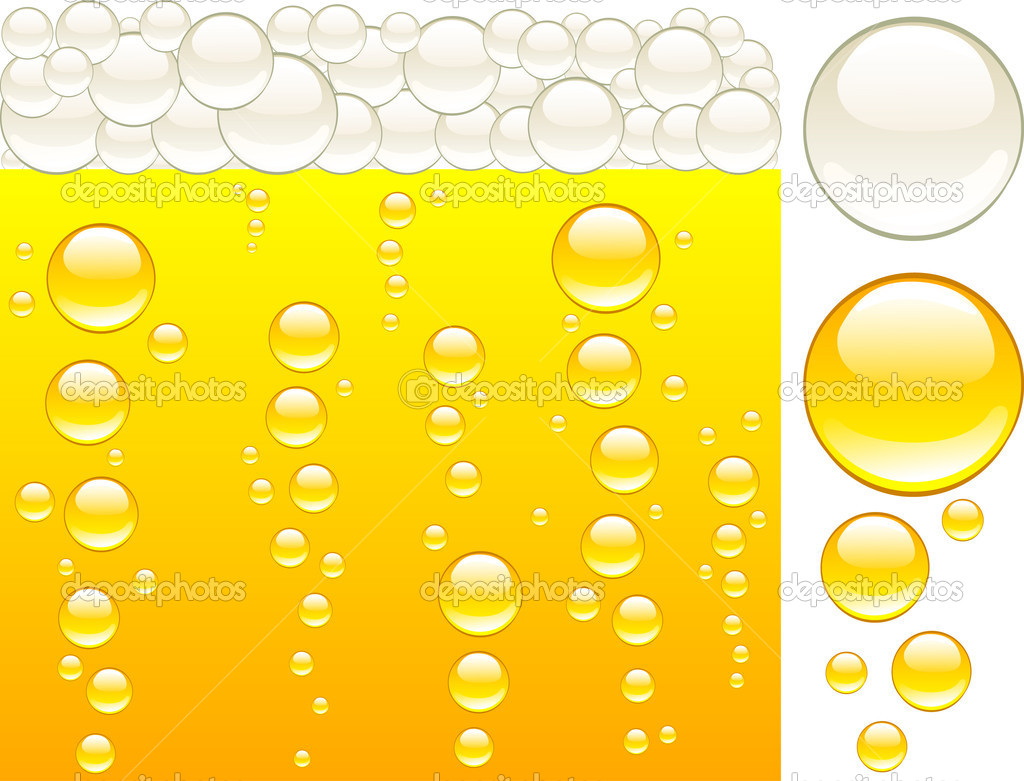